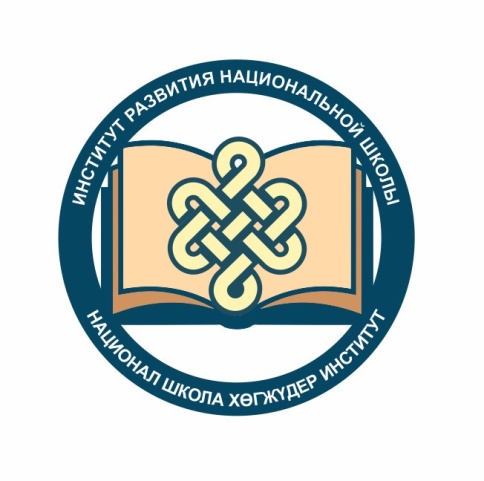 Тыва дыл.9 класс.Публицистика стили.
Моге-Хурен Айланмаа Мартысовна, Кызылдың №7 школазының
 тыва дыл, чогаал башкызы
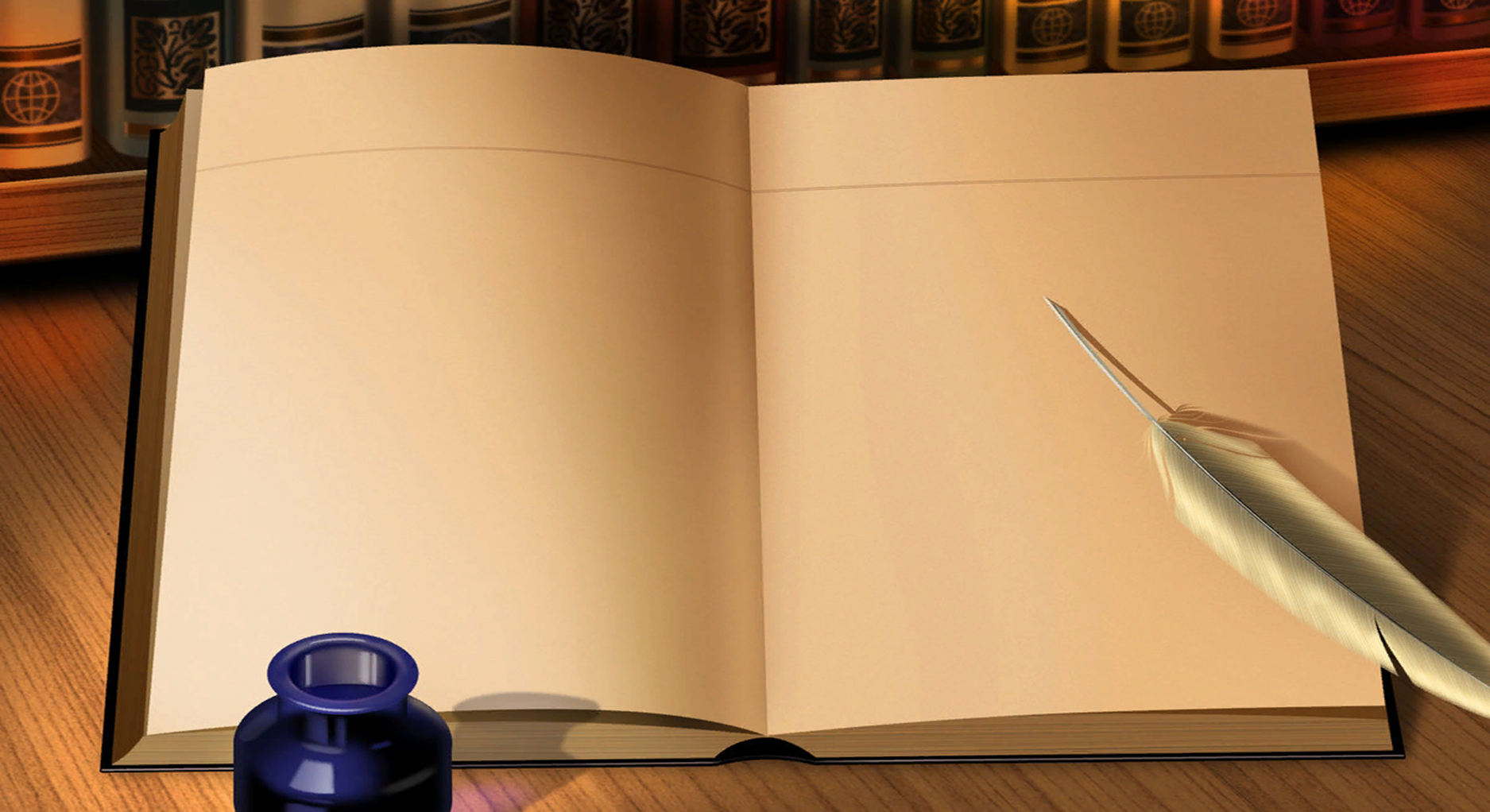 Чүве аттарының падежтери
Публицистика стили
Тургузукчузу:
Оюн Тамара Бүүрекчиировна
Кызылдың № 1 школазының 
 тыва дыл, чогаал башкызы
Илеткел
Демдеглел
Медээ
Статья
Интервью
Тоожуушкун
 Репортаж
Социал-политикага;
 Культурага;
 Ниитилелге;
 Парлалгага;
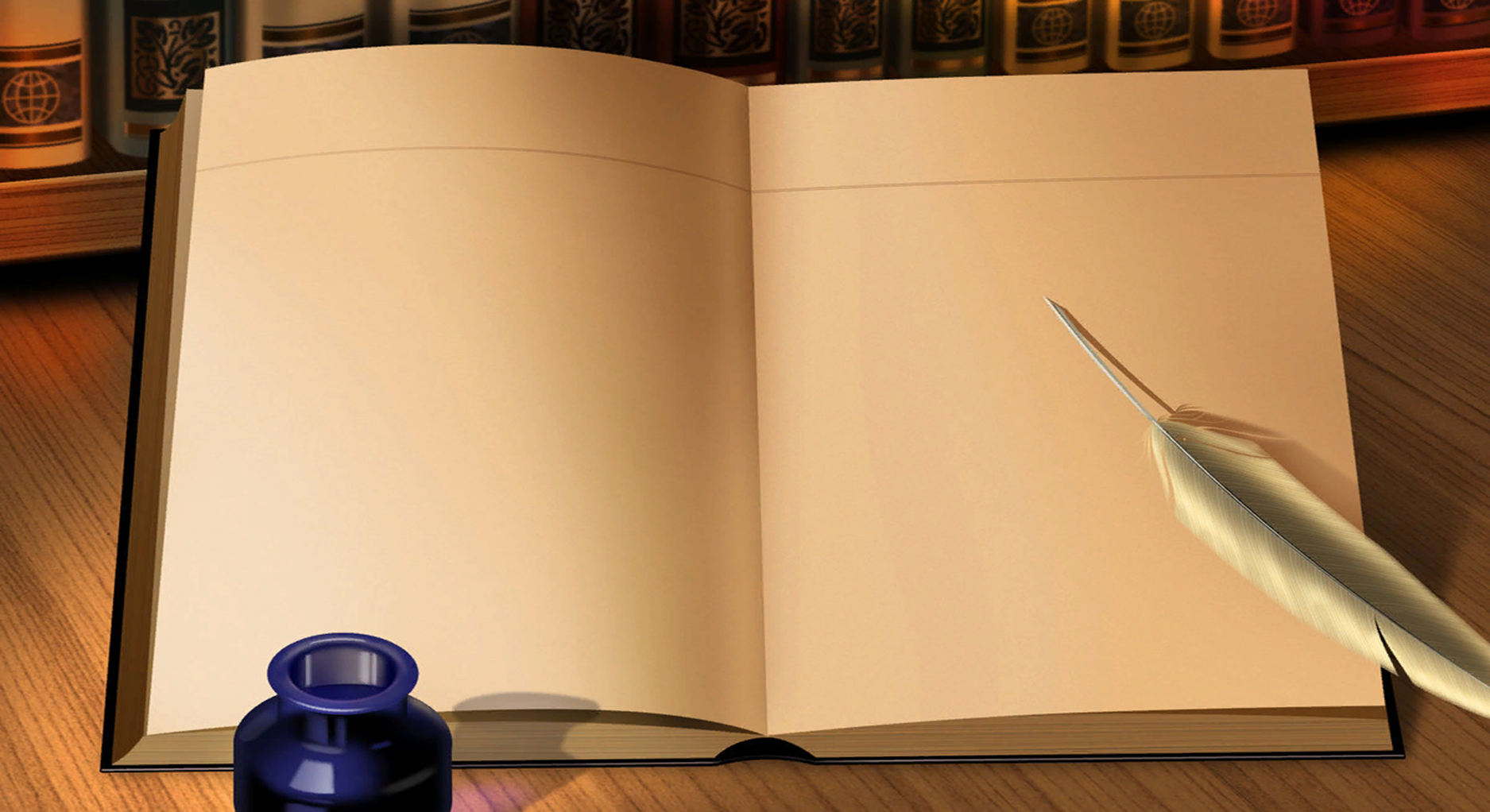 Чүве аттарының падежтери
Публицистика стили
Тургузукчузу:
Оюн Тамара Бүүрекчиировна
Кызылдың № 1 школазының 
 тыва дыл, чогаал башкызы
Социал-политиктиг терминнер;
 Килеңнээн сөстер;
 Шооткан сөстер;
 Чүүлдүгзүнген хөөннү илередир сөстер, бөлүглелдер;
 Быжыг сөс каттыжыышкыннары;
 Үлегер домактар;
 Чечен сөстер;
Онаалга. Кандыг стильде, хевирде бижиттингенин тодарадыңар.
ТЫВА ДЫЛ, ТЫВА АТ ДУГАЙЫНДА хууда бодал

	Кандыг-даа аймак чон бодунуң нациязын бадыткаан национал дылдыг, национал аттарлыг. 
	Чижээлээрге, тыва кижиниң фамилиязы, ады, адазының ады, төрээн чурту, өскен-төрээн чери, национал культуразы, ёзу-чаңчылдары дээш, оон-даа өске. Төрээн тыва дылывыстың сайзыралы дээш, ооң арыг тыва ёзу-биле дыңналыры, тыва нацияны бадыткап чоруур төрээн дылывыстың келир үези дээш сагыш аарып, тыва дылды хүндүлээринче кыйгырган материалдарны удаа-дараа чырыдып турарын бодум хуумда деткиир мен…
Онаалга.
Солуннардан килеңнээн, шооткан, көдүрлүүшкүннүг аян кирген статьялардан кижи бүрүзү тыпкаш, номчуур.
Кадыкшылга хамаарышкан статьядан бижип эккээр.